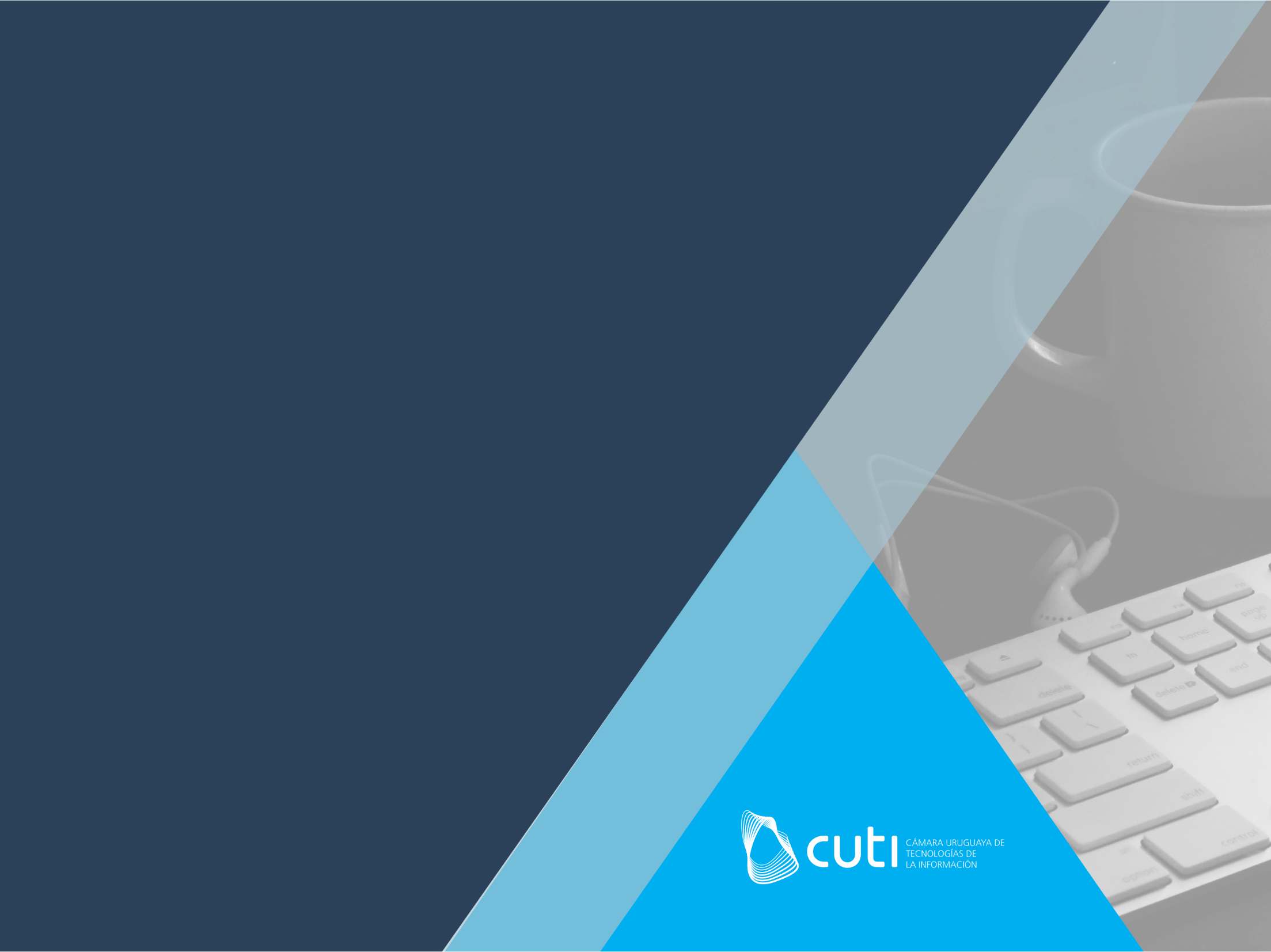 DISTRIBUCION GEOGRAFICA EMPRESAS TICs
Enero 2017
@CUTIuy
www.cuti.org.uy
Socios Cuti
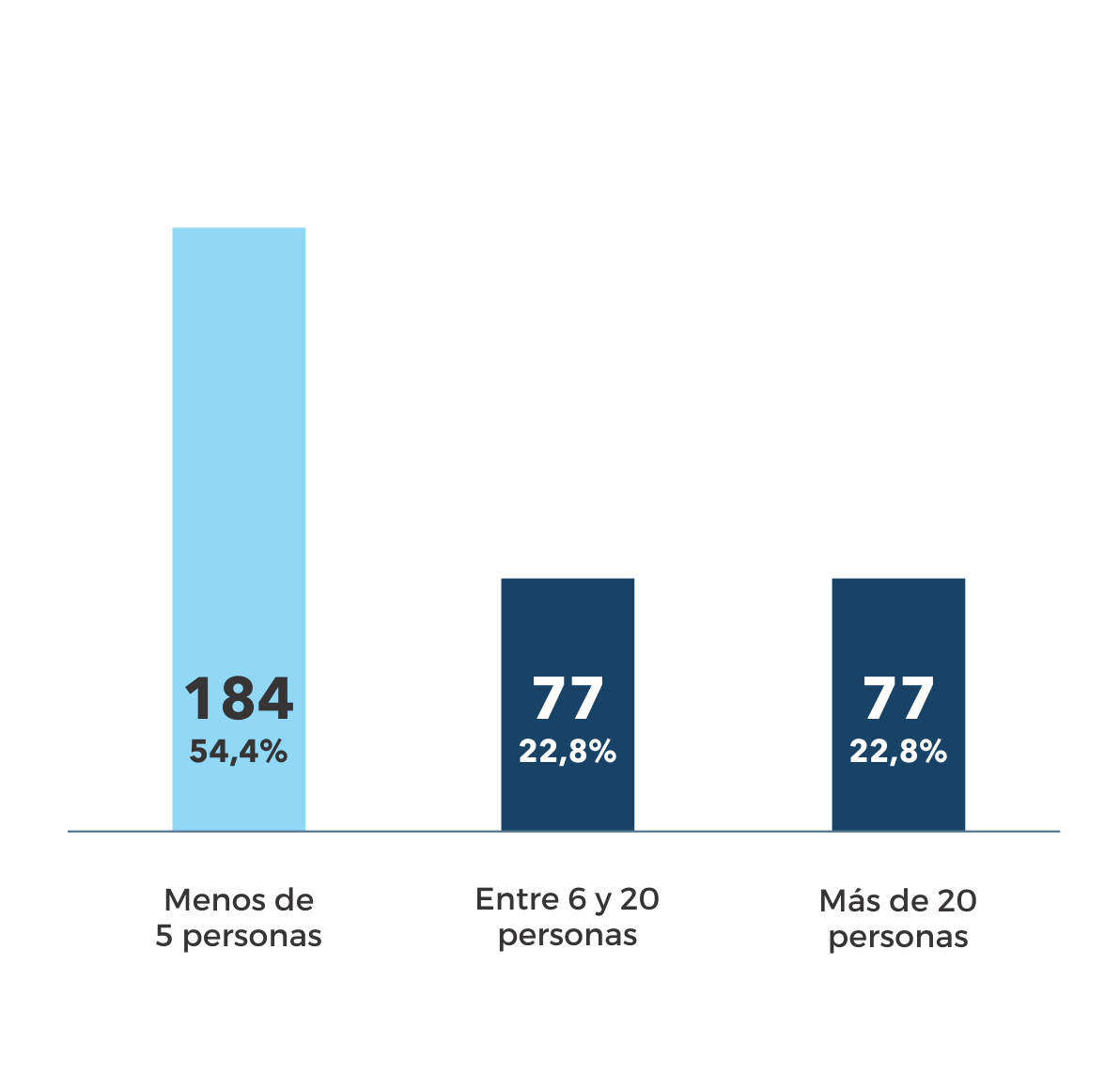 Segmentación de empresas socias de Cuti en función de su tamaño (nivel de empleo)
29 Empresas ubicadas en Montevideo concentran un 64% de los trabajadores del sector.
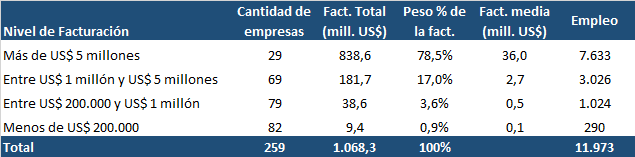 Distribución geográfica:
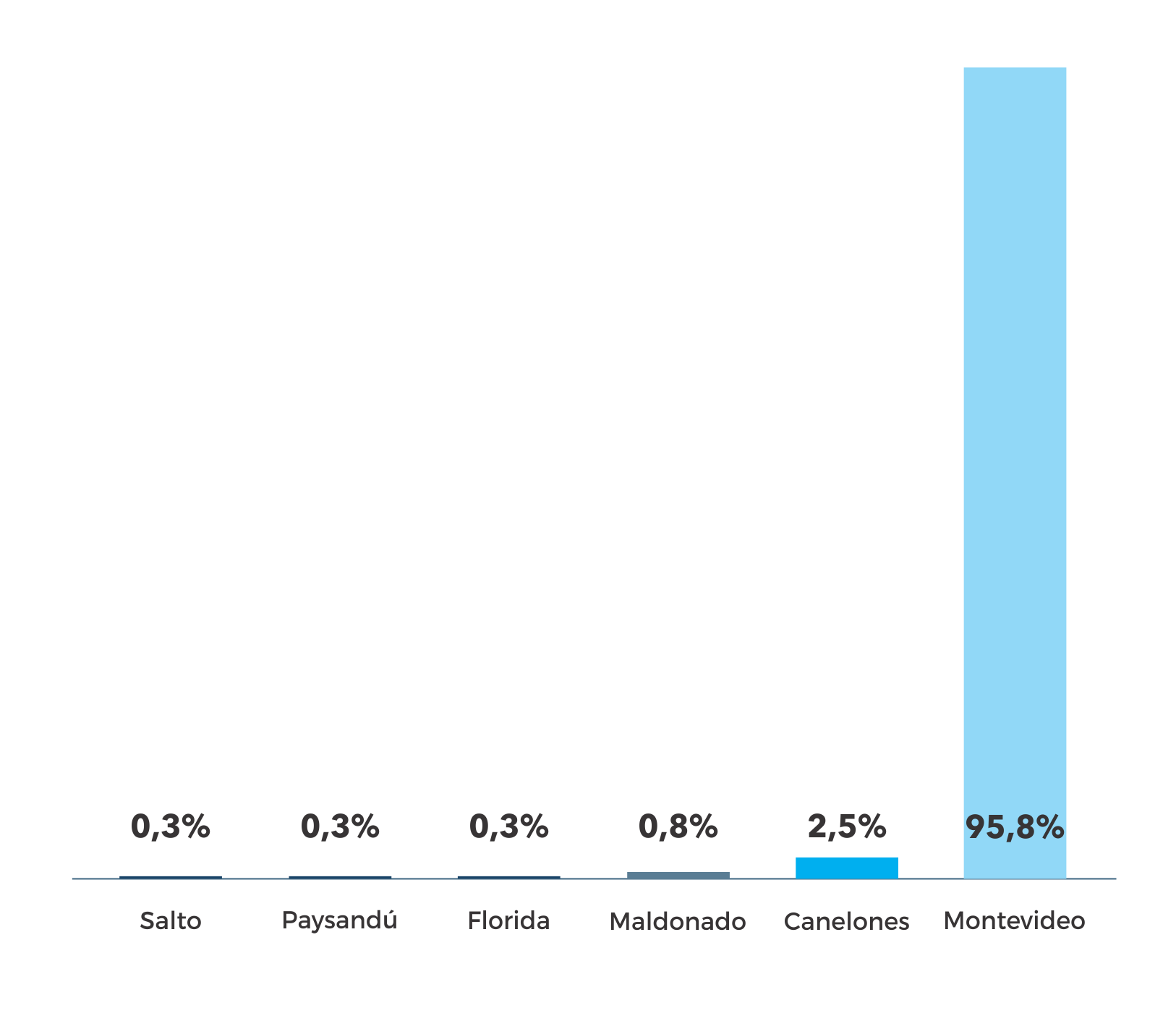 El 95,8% de las empresas socias de Cuti se concentran en Montevideo
Censo INE (2013):
Segmentación de empresas incluidas en censo INE en base a clasificación CIIU (REV4) *
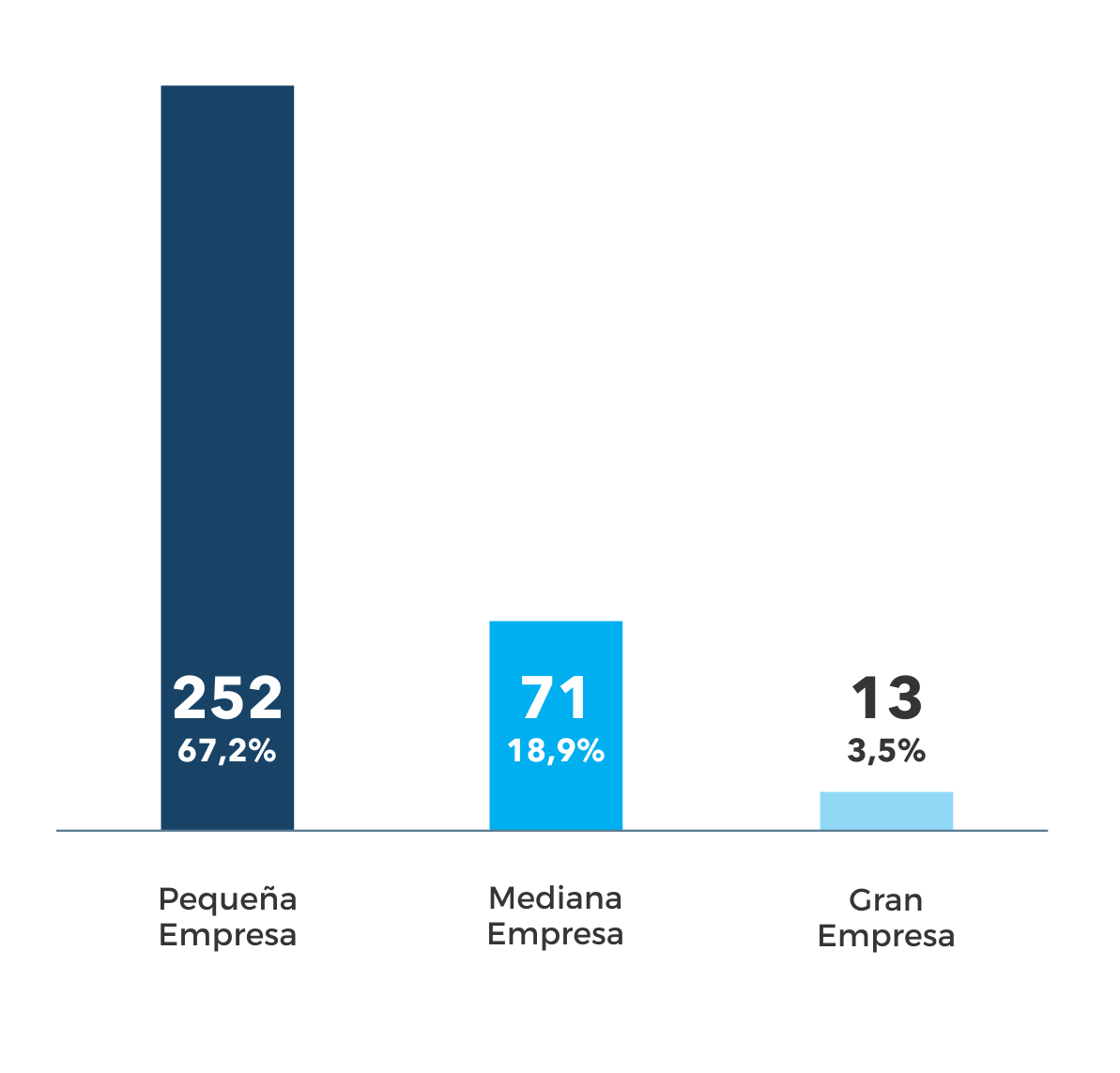 * No se consideran las micro empresas y unipersonales
Distribución geográfica:
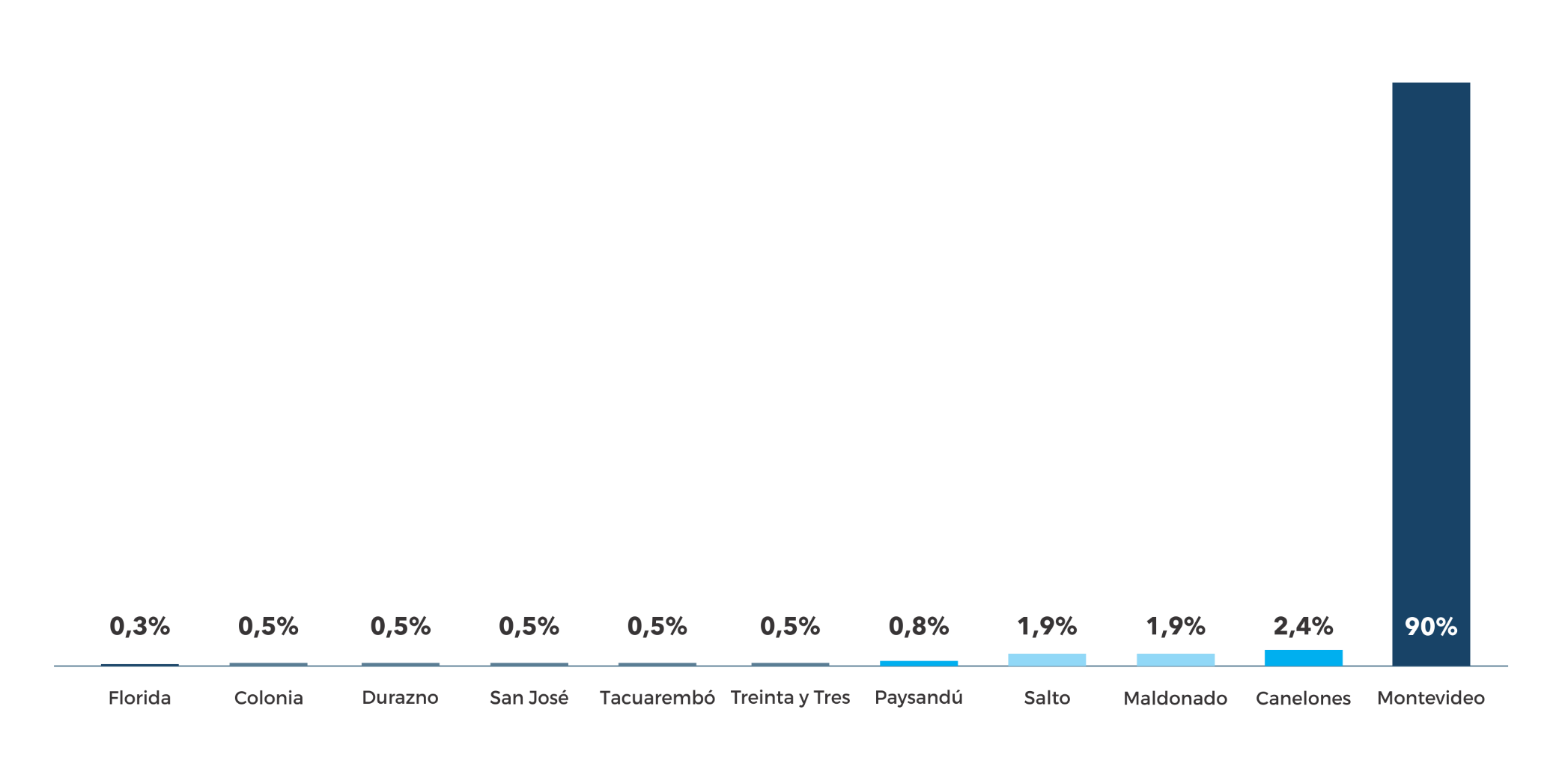 El 90% de las empresas INE se concentran en Montevideo
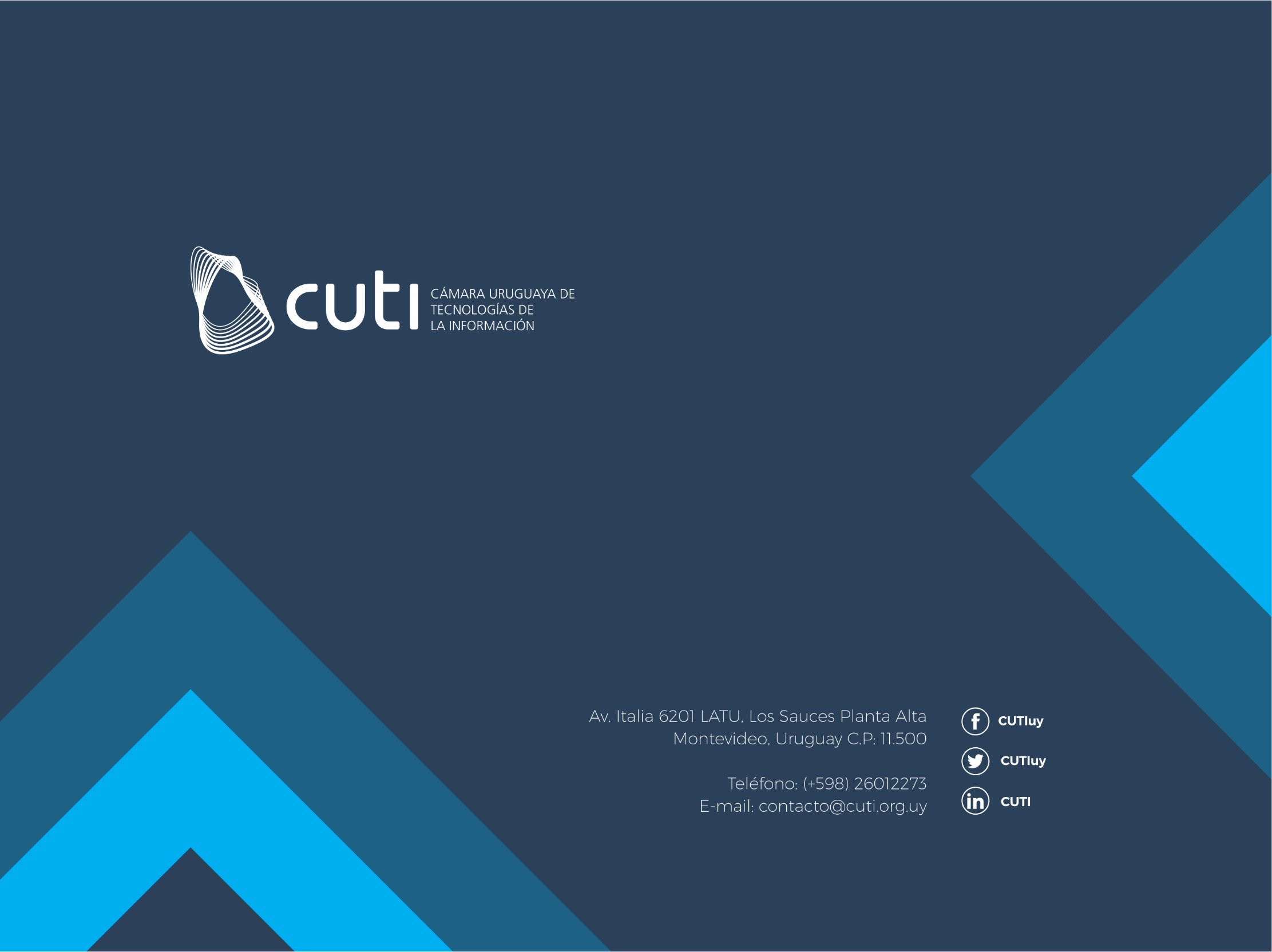